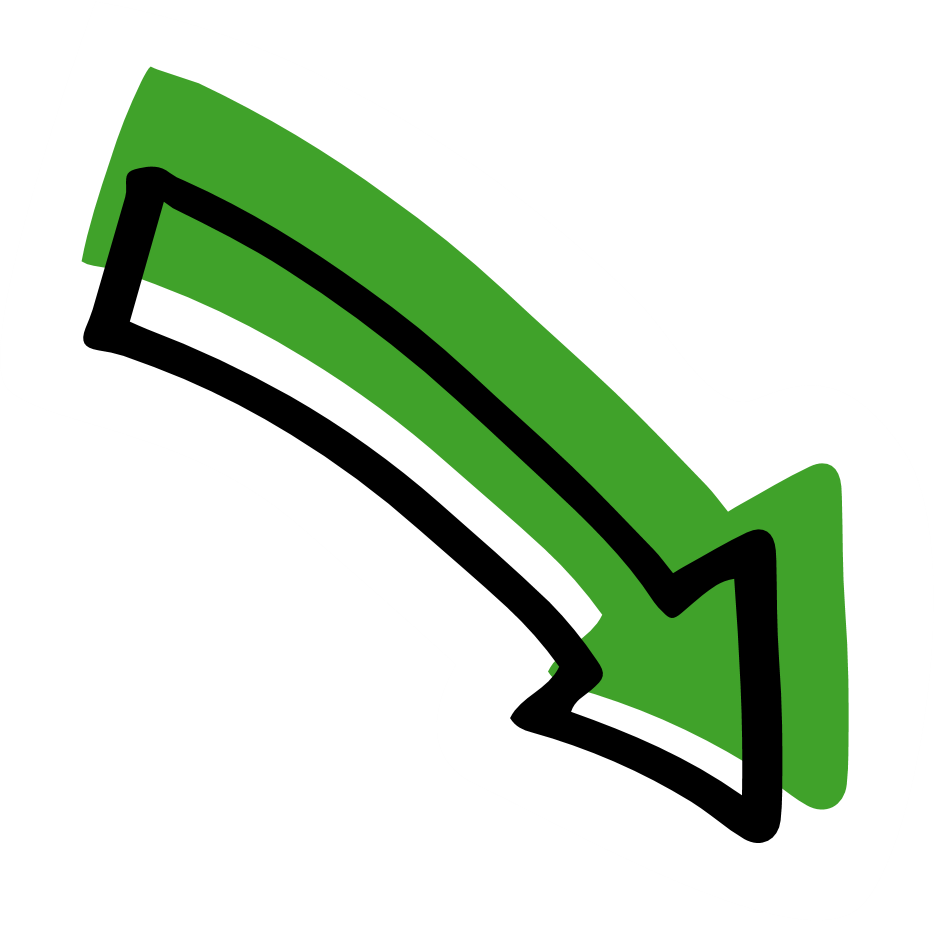 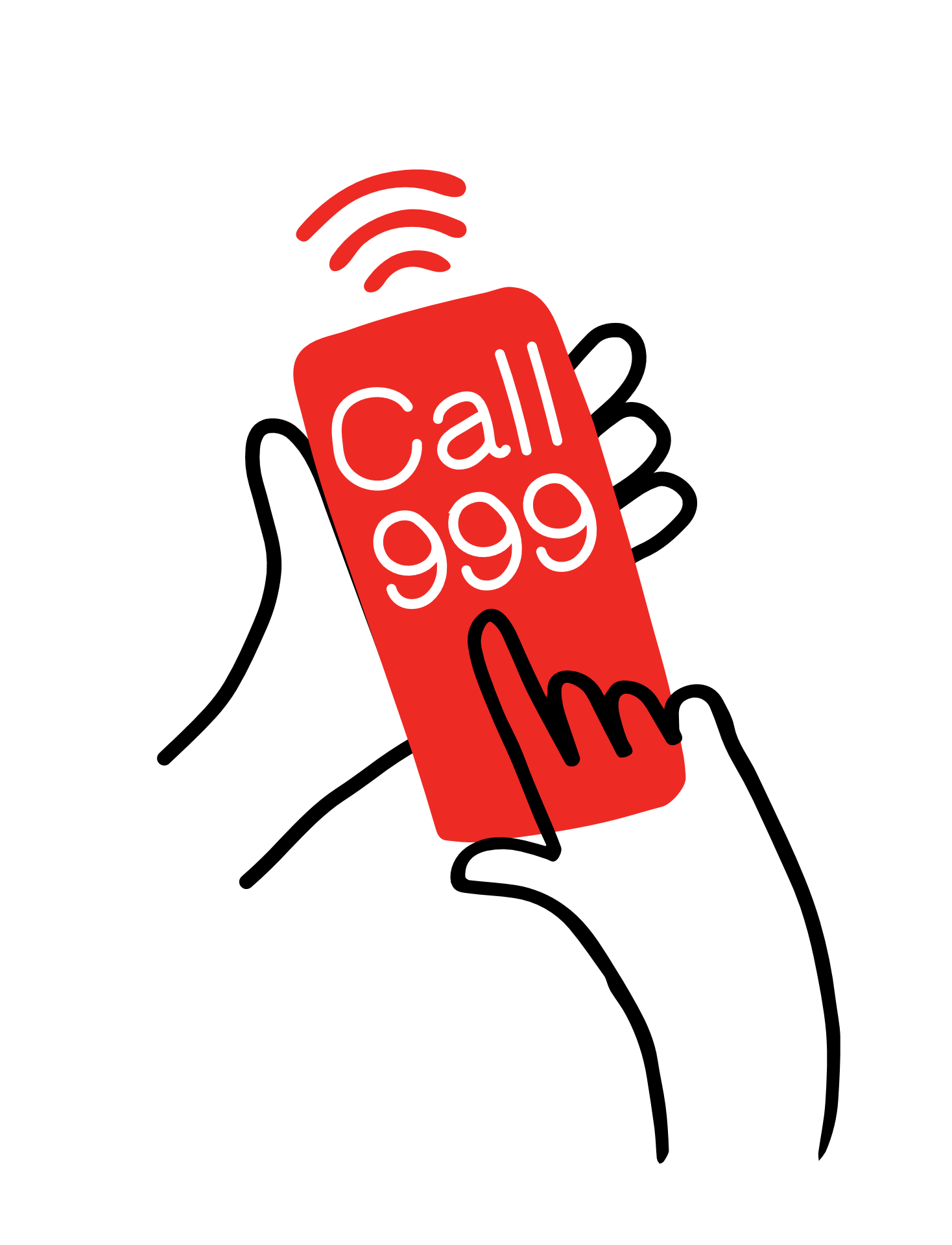 Calling 999.
Practise calling 999Role-play cards
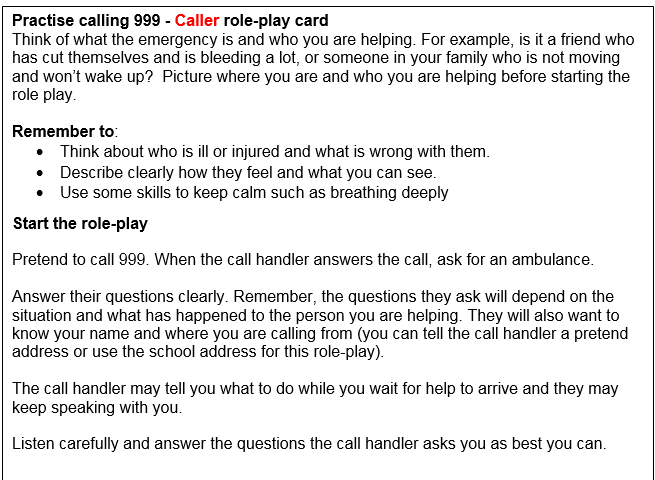 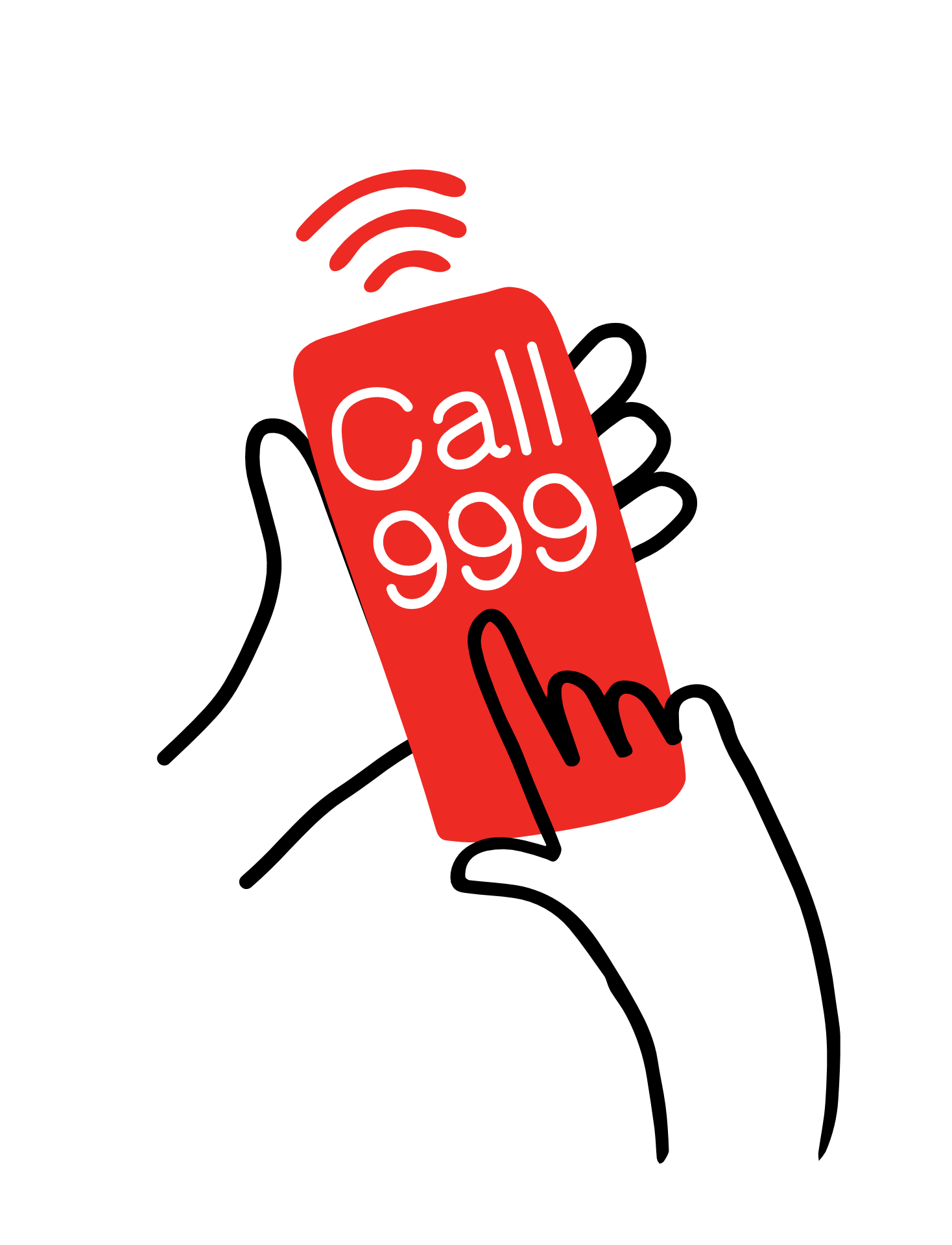 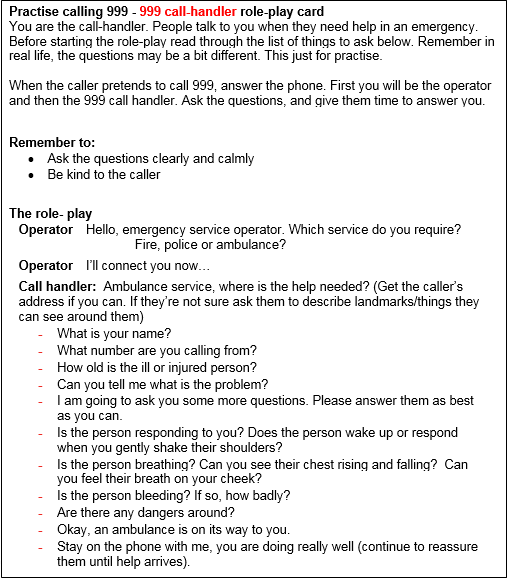 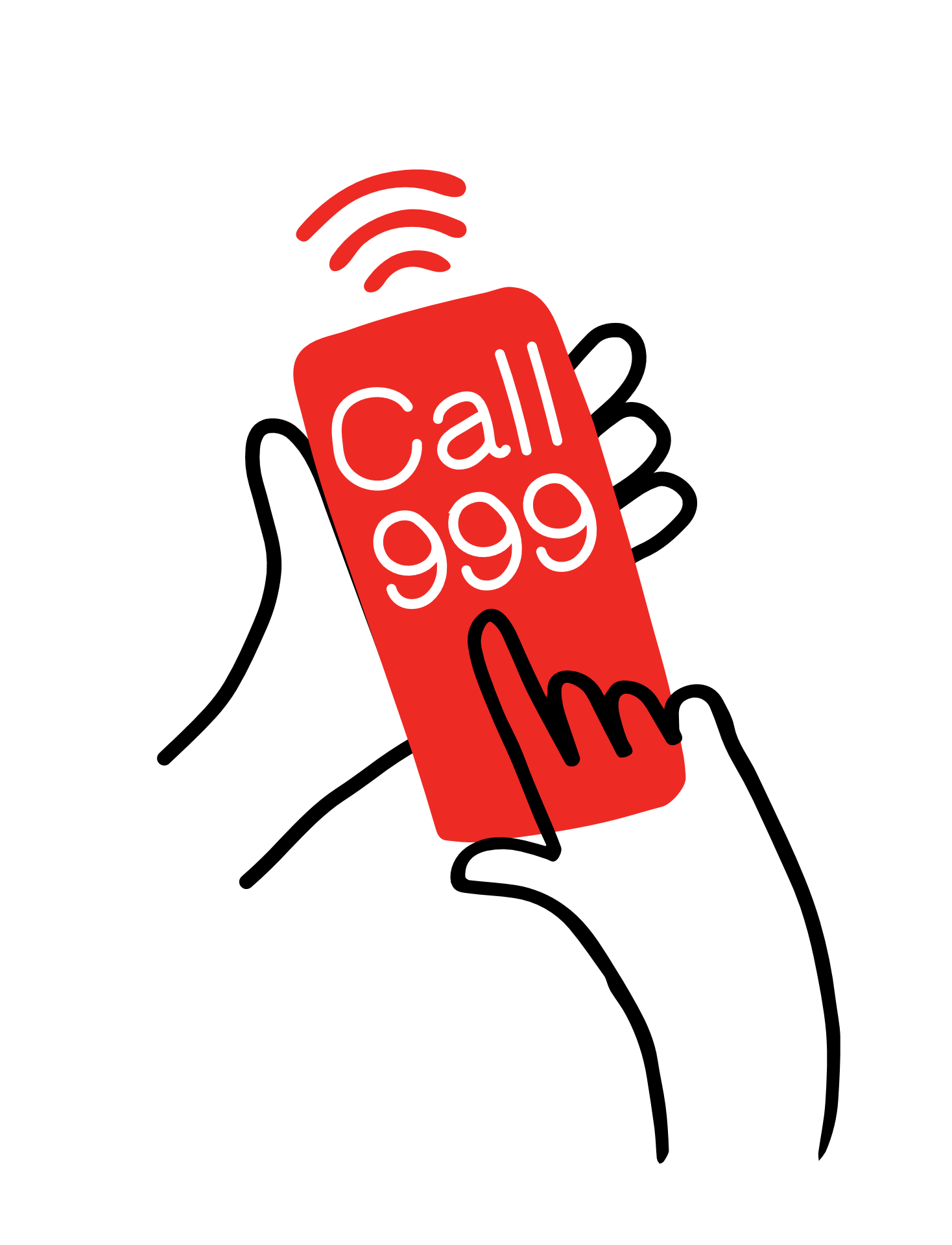